Measuring the Impact of Adult Education & Training Programs
High Impact Partners on behalf
of the Employment and Training
Administration, DOL
May 22, 2018
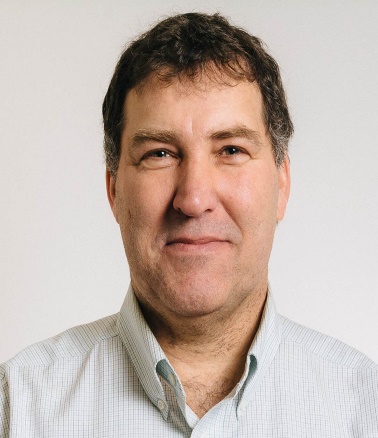 Gregory Scheib
Workforce Analyst, U.S. Department of Labor
     Employment and Training
     Administration
2
Grantee Polling Question
Authorized Representative
Program Director/Manager 
Training Partner
4. Employer Partner
5. Service Provider
6. Other (please specify!)
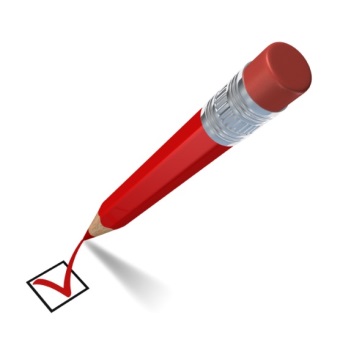 #
3
4
Louise Anderson
Senior Associate, Managing Editor
International Economic Development Council
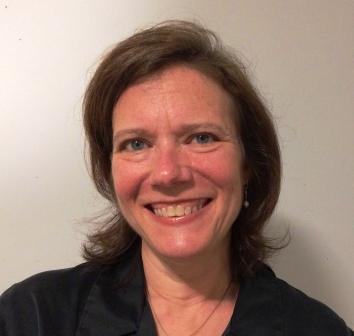 5
Emily Bell
Senior Director, Professional Development
International Economic Development Council
6
Overview of the IEDC’s training and certification program
Understanding the importance of needs identification
Why measuring impact is vital to ensure program sustainability
Ensuring proper programmatic oversight
Adjusting curriculum
7
Overview of IEDC
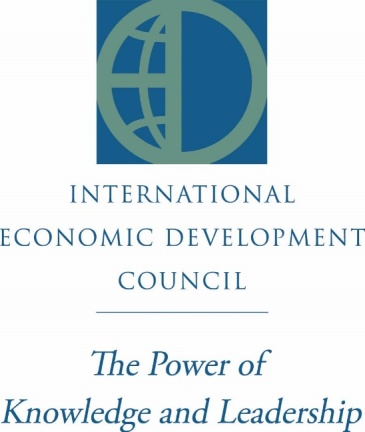 www.IEDConline.org
www.RestoreYourEconomy.org
8
About IEDC
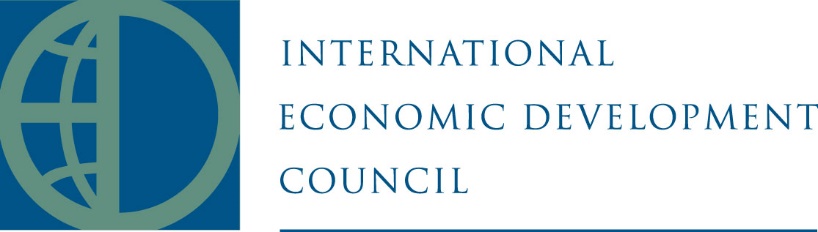 Oldest, largest association for the economic development profession – roots go back 92 years 
5,200+ members in 50 states, 5 U.S. territories,
     19 countries 
Non-profit 501(c)3 based in Washington DC
Mission:  to help people involved in economic development do their jobs more effectively
When we succeed, economic developers help to create and retain jobs, and improve the quality of life in their communities
Knowledge-sharing: training, certification, accreditation of economic development organizations, 4 conferences annually, webinars, research, technical assistance, awards program. 
We also have a national think tank of 65 that sets the research agenda
9
IEDC’s Training & Certification Program
Created to establish a baseline level of knowledge in the economic development profession
4 core courses, 9 electives based on the board level identification of necessary competencies of the profession
At least 25 courses throughout North America educating 1,200 people annually
10
IEDC’s Training & Certification Program
Training courses serve as a base requirement for the Certified Economic Developer (CEcD) exam
However, the primary goal is education of the profession (not creating CEcDs)
Other requirements are: 
4 years full-time economic development experience
Attendance at a ‘Preparing for the CEcD Exam’ workshop
11
How America’s Promise Programs Can Use this Information
Keys to developing the right curriculum
Understanding what makes an effective training program
How evaluation fosters improvement
The importance of oversight/reporting
12
Identifying Needs
13
Are You Teaching the Right Things?
Long before you begin measuring, you must develop curriculum

Your first step: Market Research
Gap Analysis
Needs Assessment
14
Gap Analysis/Needs Assessments
You can assess the training needs of your community in several ways:
Individual interviews
Focus groups
Surveys
Observations
15
Effective Training Programs
16
Effective Training Programs
What are some characteristics of
effective adult training/education programs?
17
Some Strategies to Ensure Effectiveness
Train the trainers
Hold meetings with trainers across discipline throughout the year

Courses are taught by professionals working in the field and are practical – not academic

Focus on case studies, group work and peer-to-peer learning
18
Measuring Impact
19
How are you currently measuring the impact of your programs?
Survey
Interview
Skills testing
Other
20
Measuring Impact
It is important to measure programmatic impact on both the micro and macro scale
Macro:
Entire Training Curriculum/Training 
Strategy
Micro: 
Individual Courses/
Trainings
21
How to Measure Impact
Qualitatively
Is the content quality meeting the needs of the audience?
Quantitatively
Are you meeting attendance/graduation goals?
Are you meeting budget goals?  
Skills testing/certification
Once training is complete, can participants demonstrate their skills?
22
Qualitative Measurement
Easiest to find this out via survey directly following a session

Can range from customer satisfaction with staff interaction, facilities ratings, and very specific instructor/content related questions
23
Examples of Qualitative Questions
Please rate the overall course 
Was the instructor knowledgeable about the subject?
Did the instructor increase your knowledge of the subject?
Did the instructor facilitate group interaction?
24
Examples of Qualitative Questions
Would you recommend this training to a colleague?
Was this training useful to your professional development?
Will you take another IEDC training course?
Are you interested in certification?
25
Quantitative Measurement
Can help identify immediate budget and attendance goals but also long-term trends over time

Requires staff oversight to manage
Keeping records
Forecasting/budgeting for the future
26
Skills Testing & Certification
Demonstrates skills in a very tangible way to both internal and external audience 
Helps both the program and individual gain credibility
Can be costly to manage
Need to consider continuing education for certification maintenance
27
IEDC’s CEcD Certification
CEcD Exam includes 3 parts:
Essay 
Multiple Choice
Oral Interview

Why 3 parts? 
The skills needed to pass all 3 are vitally important skills for economic developers to have: writing, critical thinking, communication
28
IEDC’s CEcD Certification
By offering the highly sought after and comprehensive CEcD designation, IEDC strives to promote the status and credibility, as well as enhance the knowledge and performance of economic developers.
29
Evaluating Training Strategy
Big picture training strategy should be discussed with instructors and oversight committees

Primary question: are we teaching the right skills based on data received?
30
Reporting & Oversight
31
Reporting
Once you have data, with whom do you share it?
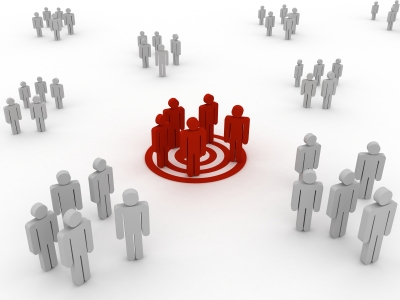 32
Reporting
Internally: to help guide decision making and get internal buy-in
Staff leadership
Committees
Board of Directors
Externally: to help communicate your program’s value and neccessity 
Wide reaching: community
Targeted: potential new recruits for program
33
Making Adjustments
34
Adjusting Curriculum
You will never be everything to everyone
As you go, you will notice things that can (and should) be changed or updated from time to time
Be mindful and strategic about how and when you make changes
Start this process at the staff level and then bring in your oversight committees 
Have concrete recommendations before incorporating more people into the process
35
36
Emily Bell
Senior Director, Professional Development
International Economic Development Council
ebell@iedconline.org
(202) 942-9452
Register for the Community of Practice, get Connected!
https://h1bap.workforcegps.org/
.
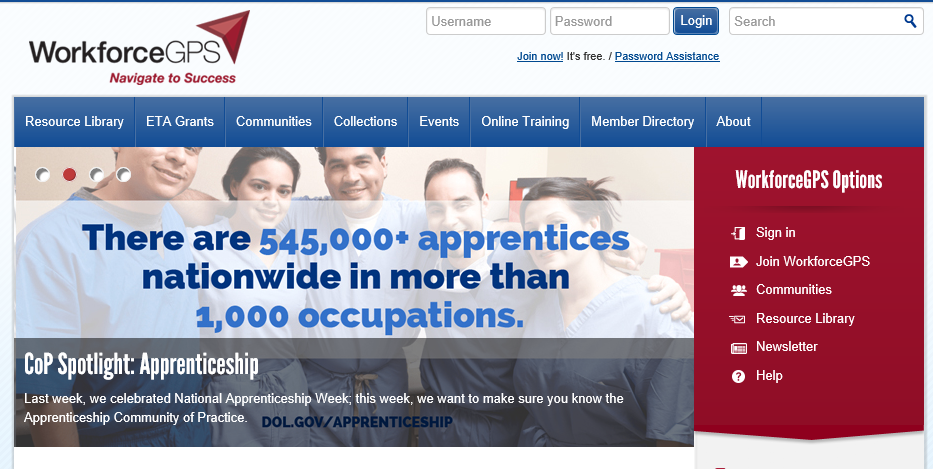 38
More Technical Assistance
America’s Promise CoP
Resources, Blogs, Events, Community Discussions and more.

Next Webinar
Employer Panel
Industry Trends in Staffing Needs
June 19, 2018
1:00 – 2:30pm EST
Have more questions?  
	Contact your America’s Promise TA Coach
39
40